МБОУ Калманская СОШ Калманского района Алтайского края





«Weihnachten in Deutschland»





Автор:
Булатова Наталья Леонидовна
учитель иностранных языков





2016 г.
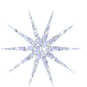 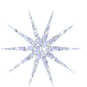 [Speaker Notes: Переход к следующему слайду – по щелчку мыши. Переход к слайду с ресурсами – по управляющей кнопке в левом нижнем углу.]
10
20
30
40
50
10
20
30
40
50
10
20
30
40
50
10
20
30
40
50
10
20
30
40
50
[Speaker Notes: Каждое игровое поле с очками является гиперссылкой на соответствующий вопрос.]
Vorbereitung - 10
Im Zentrum der Stadt gibt es einen …, wo vor allem Glühwein, Lebkuchen, Bratwürste, Holzfiguren und Weihnachtsdekoration verkauft wird.
[Speaker Notes: Переход к слайду с ответом осуществляется по управляющей кнопке (знак вопроса), к слайду с игровым полем – изображение домика.]
Markt
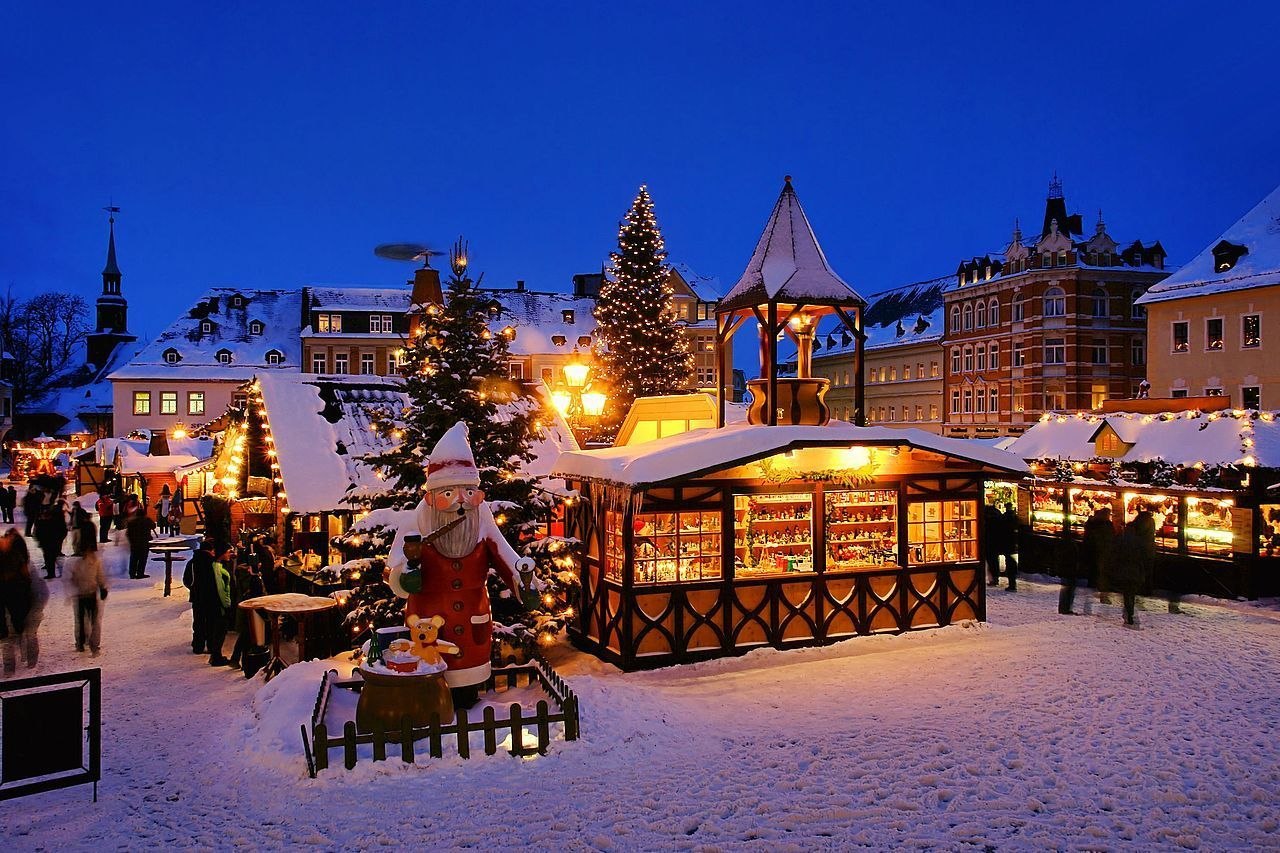 [Speaker Notes: Переход к игровому полю осуществляется по управляющей кнопке (домик).]
Vorbereitung - 20
Wer kommt traditionell in der Nacht zum 6. Dezember?
Nicolaus
Vorbereitung - 30
Der Gehilfe des Nikolaus.
Ruprecht
Vorbereitung - 40
Das Gefühl, das sich über die gesamte Adventszeit erstreckt.
Vorfreude
Vorbereitung - 50
Es gibt doch Leute, die mit der Adventszeit und Weihnachten nichts anfangen können. Sie meckern und nörgeln, schmücken keinen Tannenbaum, backen und braten nicht.
Querulant
Decorationen - 10
Zu einer guten … gehören Glaskugeln, Lametta, Sterne aus Pappe, Papier, Glas oder Stroh, Nussknacker, eine Weihnachtspyramide.
Decoration
Kultur - 20
Decorationen - 20
Dieser grüne Nadelbaum im Wohnzimmer ist Pflicht.
Tanne
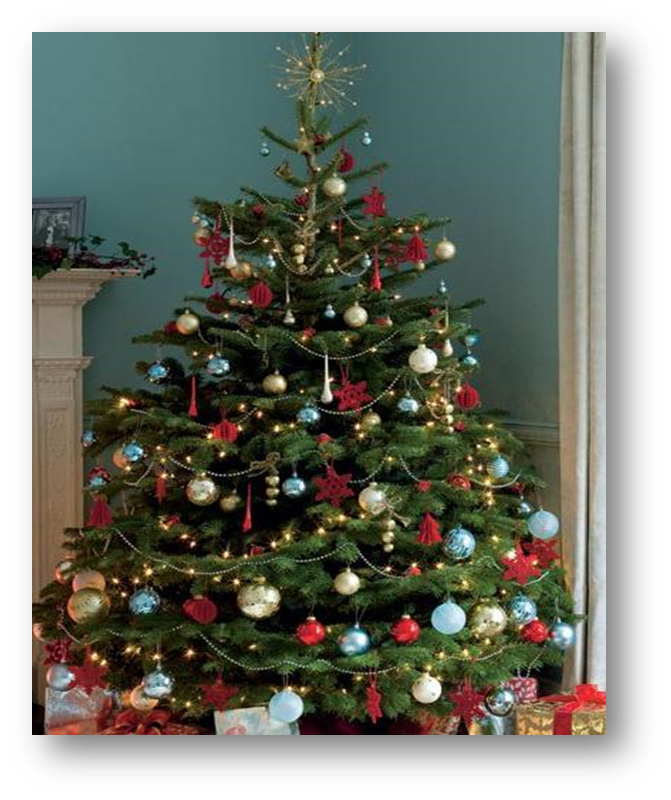 Kultur - 30
Decorationen - 30
An jedem Sonntag in dieser Zeit zünden die Menschen eine … auf einem Adventskranz an.
Kerze
Kultur - 40
Decorationen - 40
Er spielt in der Weihnachtsgeschichte eine wichtige Rolle. Er verkündet den Hirten die Geburt des Erlösers.
Engel
Kultur - 50
Decorationen - 50
Das ist ein Symbol der christlichen Freude. Zu Weihnachten werden sie sogar in der Nacht geläutet, um zum Mitfeiern der Christmette einzuladen.
Glocke
Essen - 10
Gänse, Enten und auch Wild stehen zu Weihnachten auf dem deutschen Speiseplan.
Braten
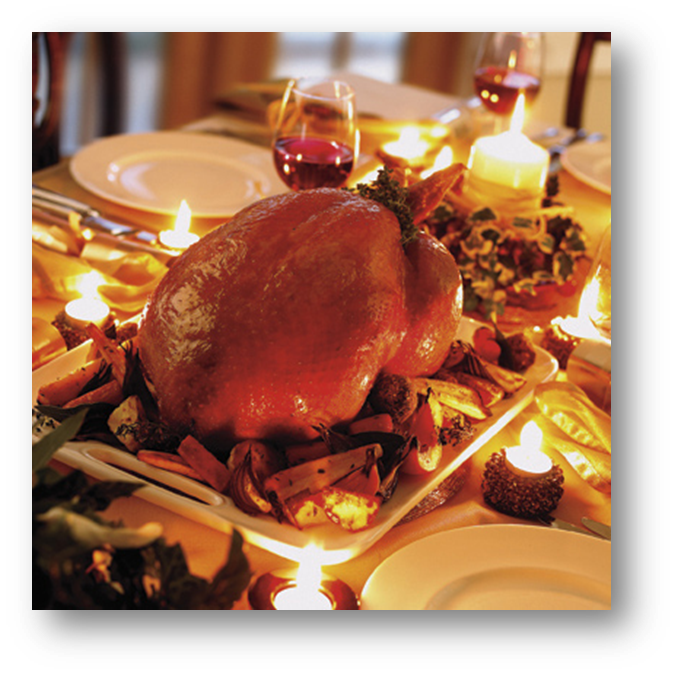 Essen - 20
Das ist das bekannteste Weihnachtsgebäck. Er soll in seiner Form an das gewickelte Christkind erinnern und wird von außen mit Puderzucker bestreut.
Christstollen
Essen - 30
Das ist ein Gebäck, das in der Advents- und Weihnachtszeit gegessen wird.
Lebkuchen
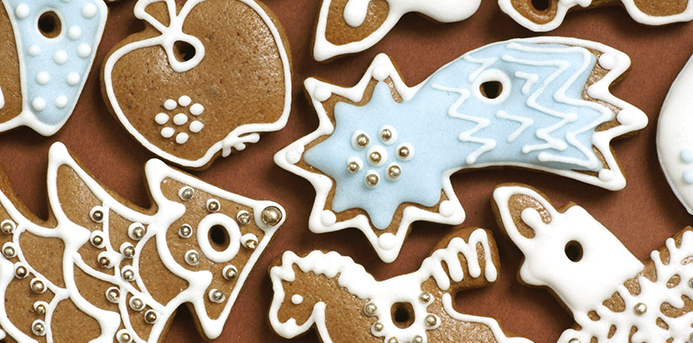 Essen - 40
Für einfache … wird ein Teig geknetet und ausgerollt. Mit speziellen Formen sticht man kleine Figuren aus.
Plätzchen
Essen - 50
Schokolade, Lebkuchen, Stollen, Plätzchen und so weiter - Süßigkeiten in solchen Mengen verursachen Karies und damit … .
Zahnweh
Traditionen - 10
Das ist die vierwöchige Zeit vor dem Weihnachtsfest, in der die Christen auf die Ankunft von Christus warten.
Advent
Traditionen - 20
Er symbolisiert das weihnachtliche Schenken. Er kommt zu den Kindern.
Weihnachtsmann
Traditionen - 30
Die Deutschen verbringen Weihnachten am liebsten im Kreis der Familie, also Weihnachten ist ein … .
Familienfest
Traditionen - 40
Richtige Weihnachten muss weiß sein, dazu braucht man … .
Schnee
Traditionen - 50
Das Weihnachtslied ist wohl das bekannteste in Deutschland. Geschrieben hat es der Theologe und Schriftsteller Johannes Daniel Falk (1768 - 1826).
„O du fröhliche“
Jesus Christus - 10
Die Mutter von Jesus Christus
Maria
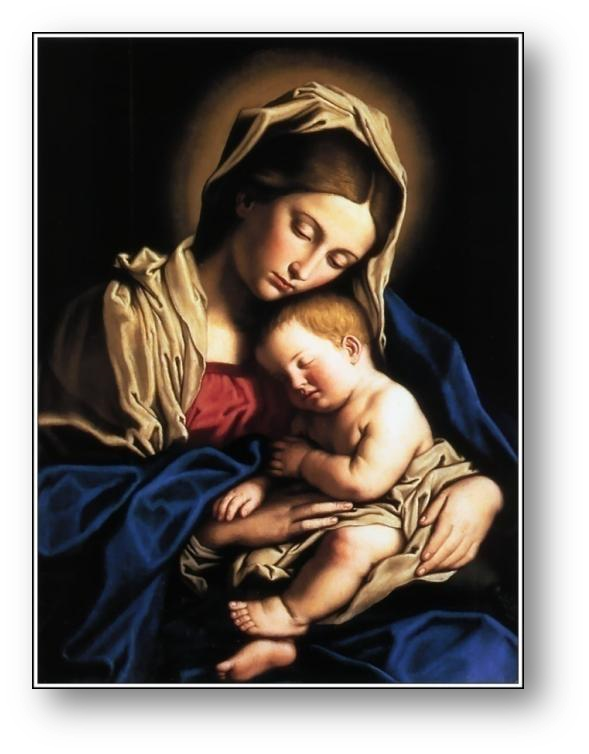 Jesus Christus - 20
Er gilt im Neuen Testament der Bibel als Ehemann von Maria, der Mutter Jesu.
Josef
Jesus Christus - 30
Der Futtertrog, in den Maria Jesu nach der Geburt legte.
Krippe
Jesus Christus - 40
Die in der Bibel genannten Sterndeuter, die dem Jesuskind huldigen, symbolisieren die Weihnachtsbotschaft.
Heilige drei Könige
Jesus Christus - 50
Das ist ein Gottesdienst, der spät in der Nacht stattfindet.
Christmette
Изображения:
http://textures.photoshop-ramki.ru/wp-content/uploads/2012/11/snezhinki_01/snezhinki_03.jpg
http://pics.livejournal.com/nika_ap/pic/0009a4ft
http://4.bp.blogspot.com/_ByJb93_6mXU/TPVn2ZHv75I/AAAAAAAAAgA/0roQxXAsVw0/s1600/Xmas%2BTree%2B3.jpg
http://snoringscholar.com/wp-content/uploads/2011/06/virgin-mary-0108.jpg
http://cs323625.userapi.com/v323625486/5cbc/dbWWQGCGp38.jpg
http://frenchblossomblog.co.uk/wp-content/uploads/2011/12/St-Nicholas-day.jpg
https://carrievantastic.files.wordpress.com/2014/12/tempx_weihnachtsb_rupr_g.jpg
http://www.fewo-gastgeber.de/uploads/images/2012/12/01/contentquelle_20661_35487_Bild1.jpg
http://www.ndr.de/fernsehen/media/importbild9839_v-contentgross.jpg
http://mosmonitor.ru/media/mt/2013_12/7915.jpg
http://d3thflcq1yqzn0.cloudfront.net/016441486_prevstill.jpeg
http://www.torange-de.com/photo/7/13/Kerze-Geschenk-Schu%C3%9F-1291885574_99.jpg
http://www.uwesu.org/asset/Event/6410/christmans-dinner.jpg 
http://историческая-самара.рф/i/kulture/novgod/4.jpg
http://www.nastol.com.ua/pic/201312/1600x900/nastol.com.ua-72781.jpg
http://www.sweetvenice.ru/upload/medialibrary/fec/fec72711a4116774605e2f7918c310b0.jpg
http://makeitbetter.net/wp-content/uploads/2014/11/recipe-cookie-of-the-year-contest.jpg
http://www.gesund-durch.de/media/2012/10/gd_Ernaehrung_Backen_12KW43_Bilderbox_921019201.jpg
http://kotikit.ru/wp-content/uploads/2011/12/bolezni_pulpit.jpg
http://file1.npage.de/001896/27/bilder/weihnachtsmann_1.gif
http://www.pra3dnuk.ru/_ph/9/381253313.jpg
http://www.medimops.de/out/pictures/generated/product/1/600_600_90/51gdfqn3atl._sl500_.jpg
http://www.desertinthecity.com/wp-content/uploads/2015/12/mary-joseph-1024x1024.jpg
http://s30.postimg.org/kvutxg8n5/image.jpg
http://www.wdr3.de/kunst/komet118_v-ARDFotogalerie.jpg
http://images.traum-ferienwohnungen.de/20226/575937/19/Christmette%201.%20Feiertag.jpg